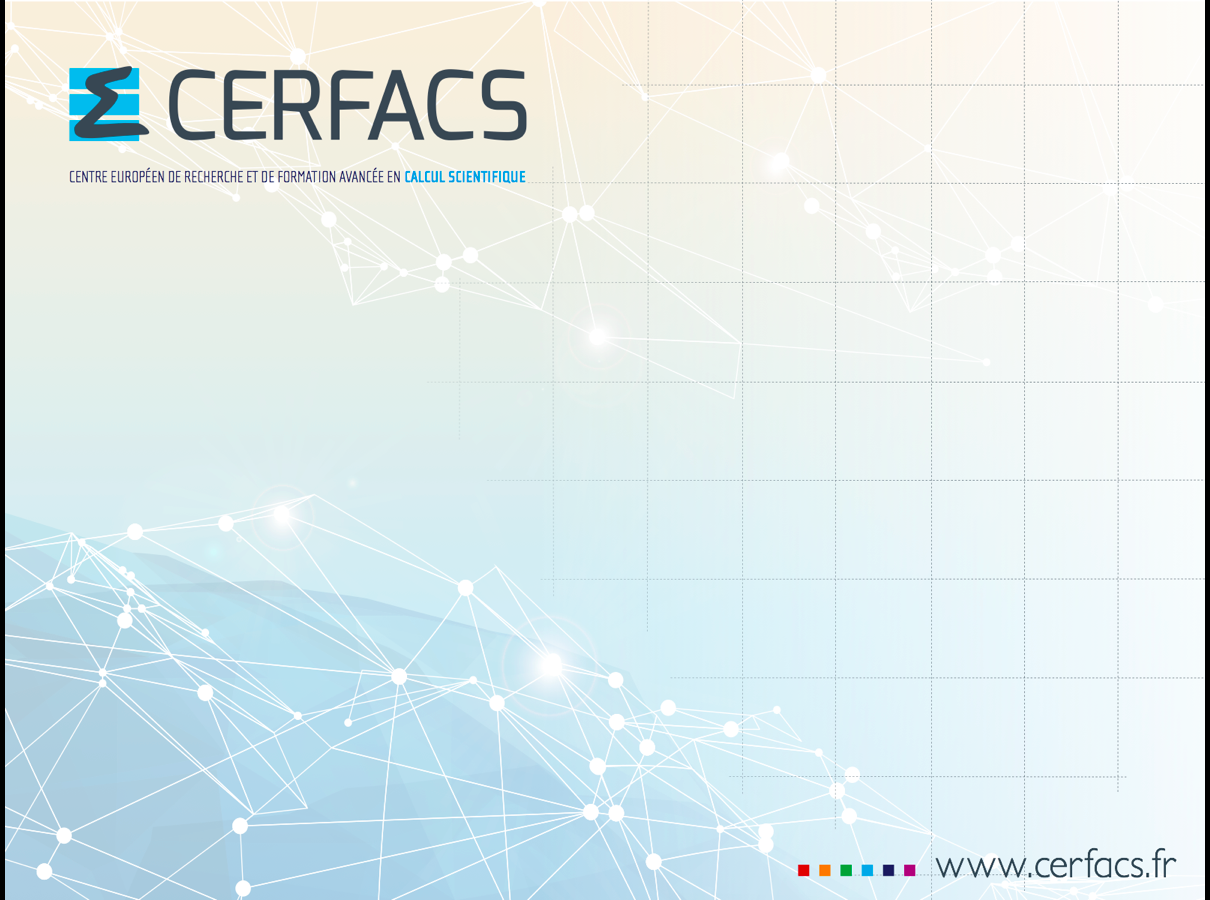 Validation of POLIMI chemical scheme reduction with ARCANE for CH4 and H2 combustion.
Antoine PESTRE
pestre@cerfacs.fr
Note : S151R2335 refers to the detailed mechanism
S24R148 refers to the skeletal mechanismS15R138QSS9 refers to the ARC mechanism

24/10/2020
0D constant pressure reactorsAuto ignition time : CH4-air
Auto ignition time at P = 1 bar
Auto ignition time at P = 0.3 bar
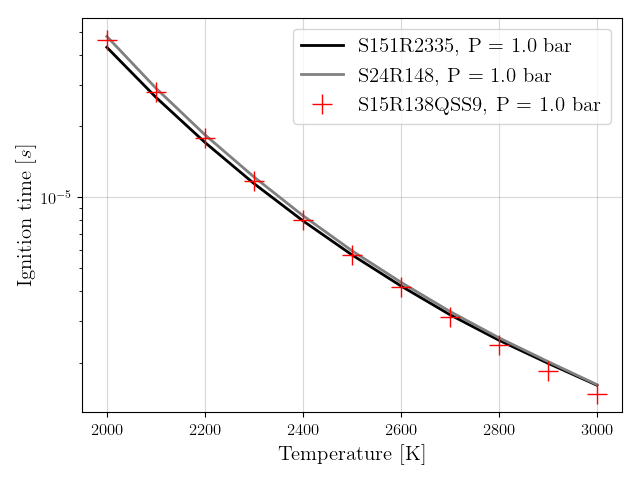 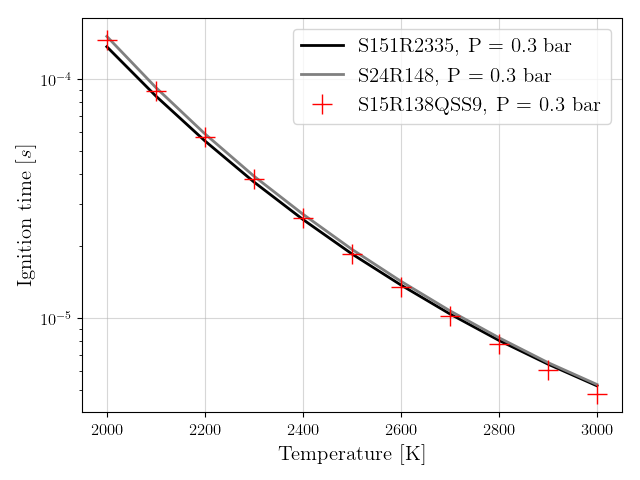 2
1D premixed flamesLaminar flame speed : CH4-air at T = 300K
Laminar flame speed at P = 1 bar
Laminar flame speed at P = 0.3 bar
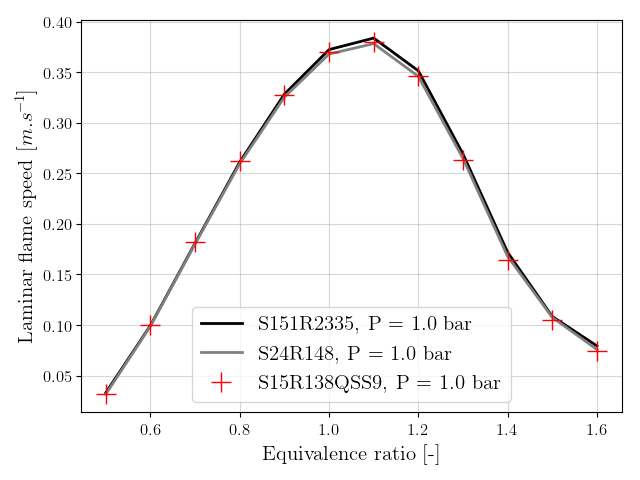 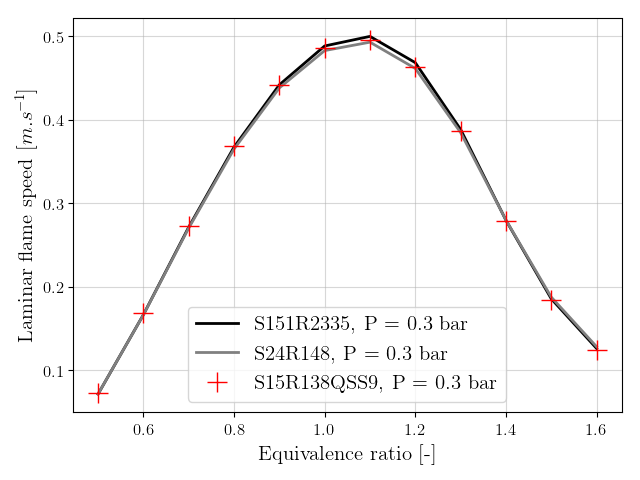 3
1D premixed flamesLaminar flame speed : T = 650K, P = 5 bar
Laminar flame speed with fuel = 50%CH4 + 50%H2
Laminar flame speed with fuel = 100%CH4
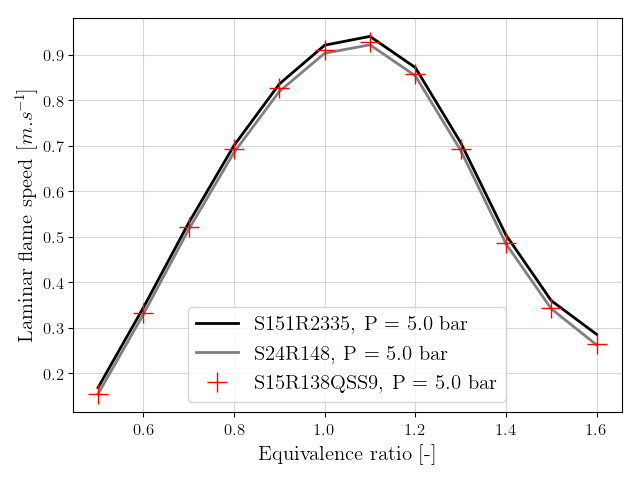 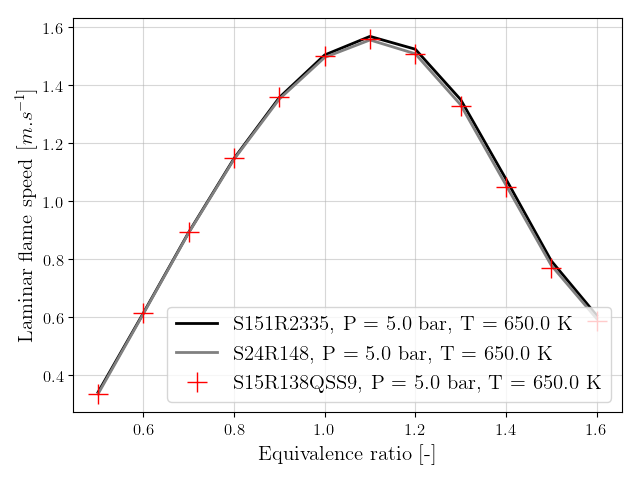 4
1D premixed flamesAdiabatic temperature : CH4-air at T = 300K
Adiabatic temperature at P = 1 bar
Adiabatic temperature at P = 0.3 bar
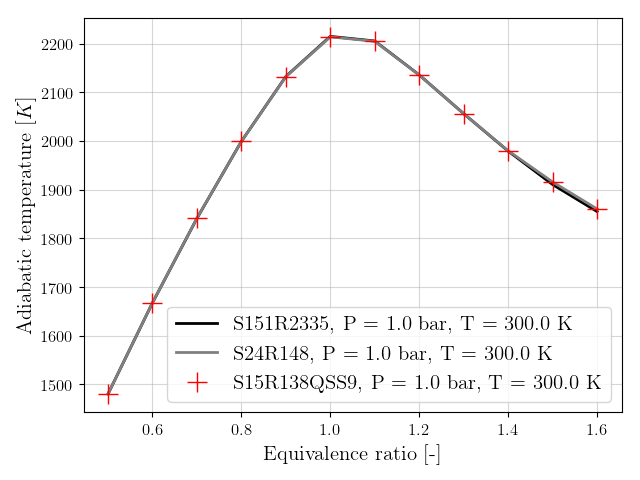 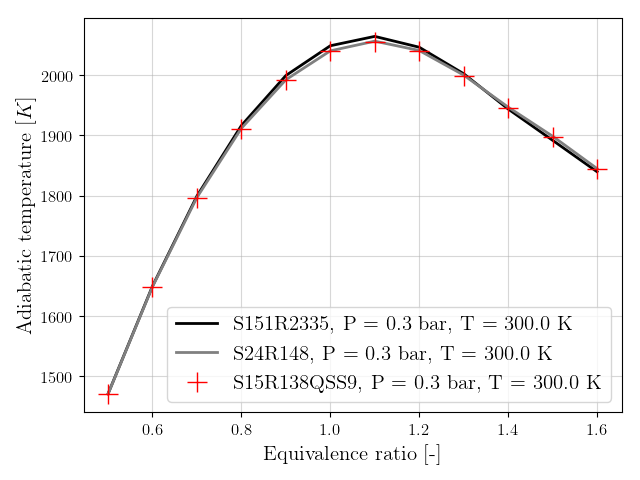 5
1D premixed flamesAdiabatic temperature : T = 650K, P = 5 bar
Adiabatic temperature with fuel = 50%CH4 + 50%H2
Adiabatic temperature with fuel = 100%CH4
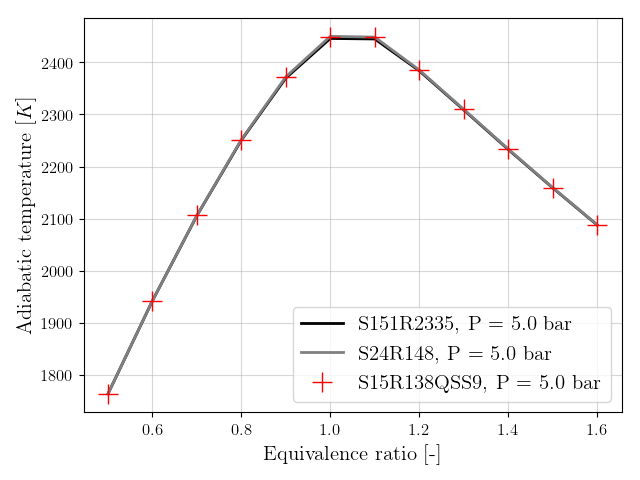 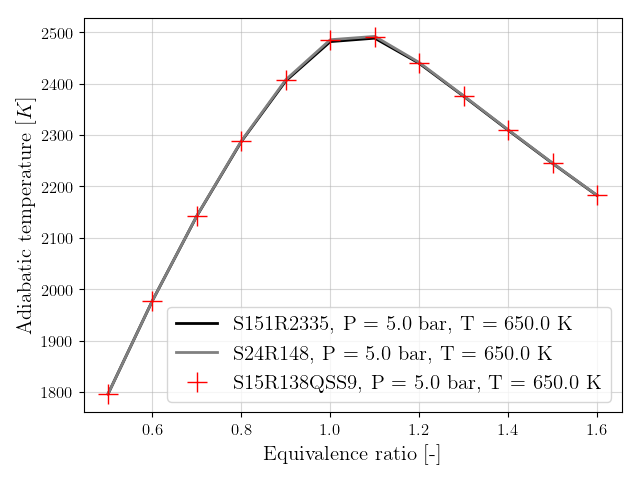 6
1D premixed flamesMaximum CO partial density : CH4-air at T = 300K
Maximum CO partial density at P = 1 bar
Maximum CO partial density at P = 0.3 bar
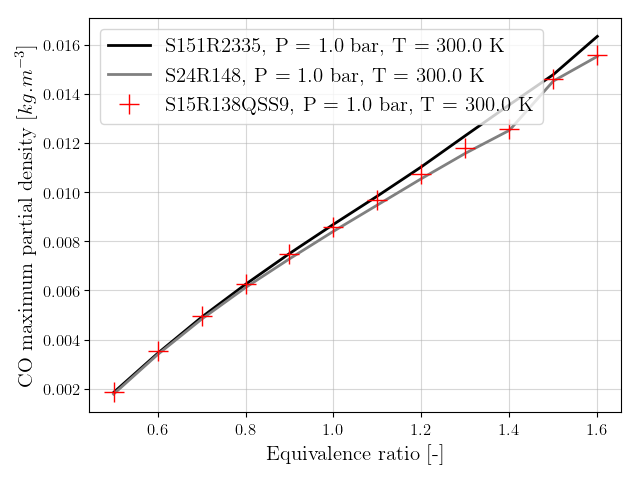 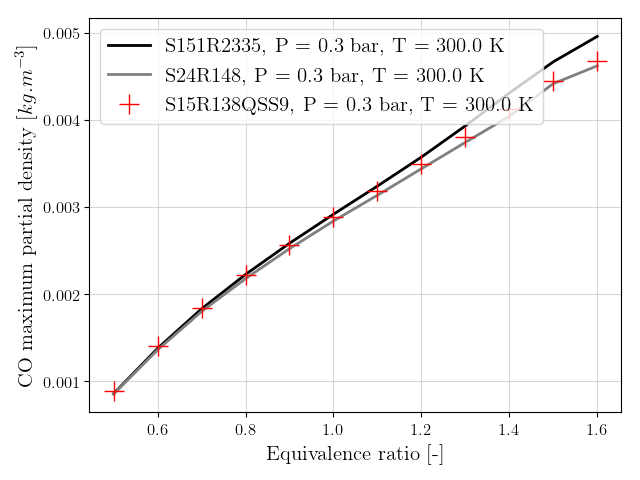 7
1D premixed flamesMaximum CO partial density : T = 650K, P = 5 bar
Maximum CO partial density with fuel = 50%CH4 + 50%H2
Maximum CO partial density with fuel = 100%CH4
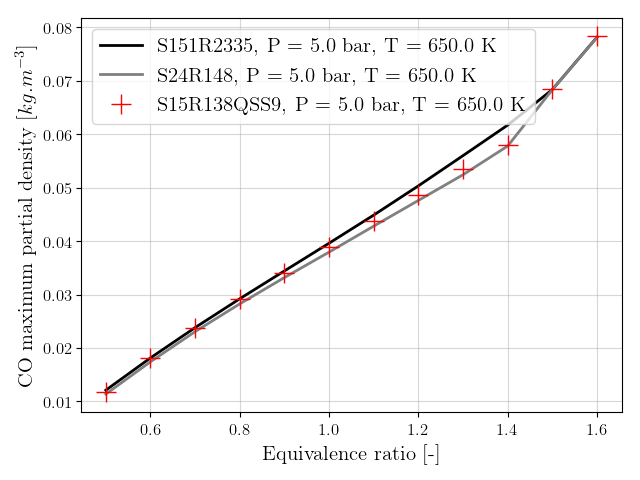 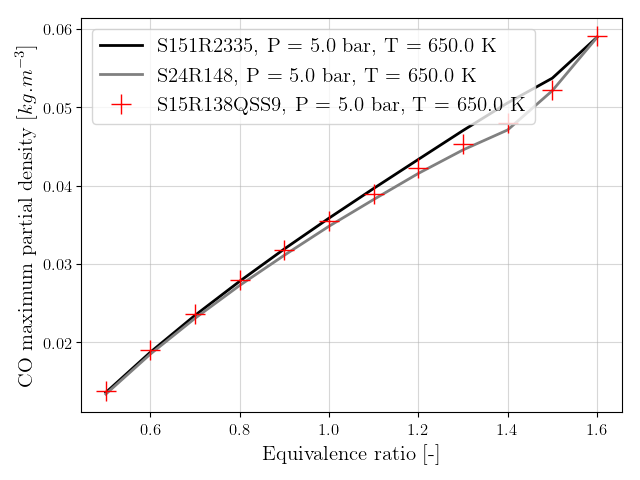 8
1D premixed flamesFinal CO2 mass fraction : CH4-air at T = 300K
Final CO2 mass fraction at P = 1 bar
Final CO2 mass fraction at P = 0.3 bar
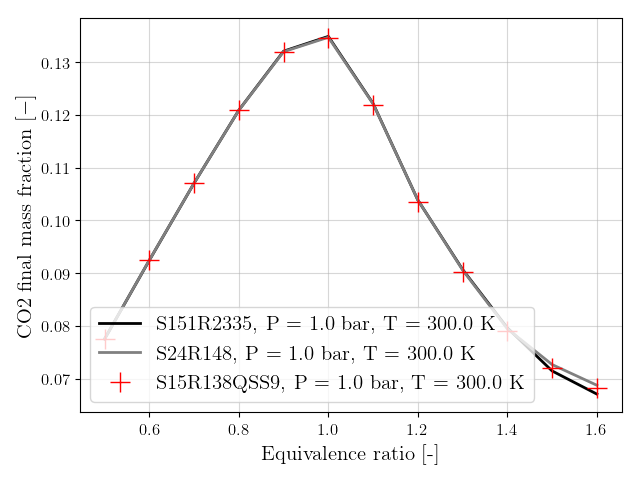 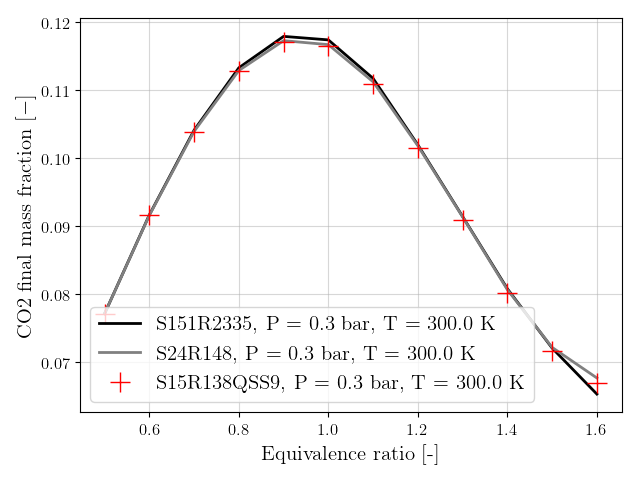 9
1D premixed flamesFinal CO2 mass fraction : T = 650K, P = 5 bar
Final CO2 mass fraction with fuel = 50%CH4 + 50%H2
Final CO2 mass fraction with fuel = 100%CH4
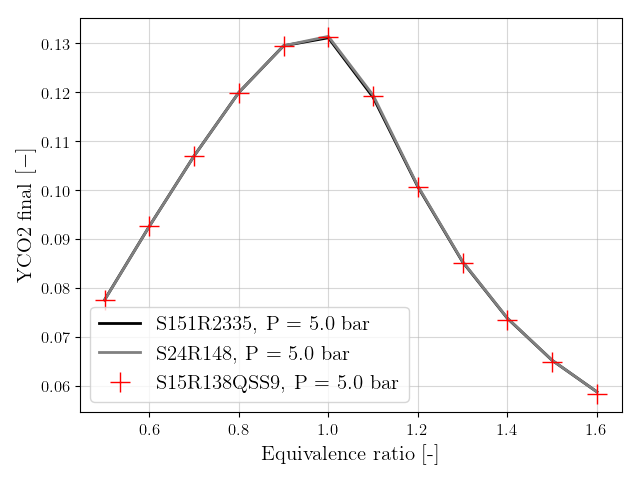 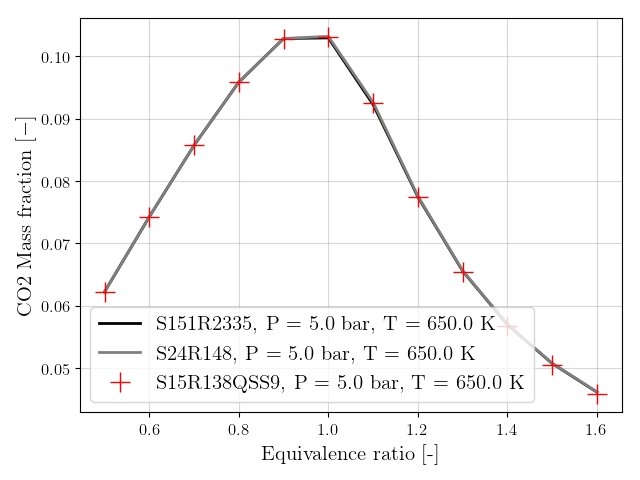 10
1D flameletsCH4-air at T = 300K, P = 1 bar
Integrated heat release rate
Maximum temperature
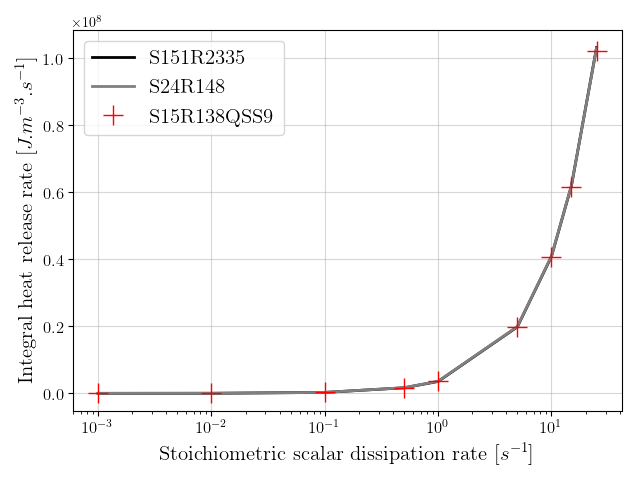 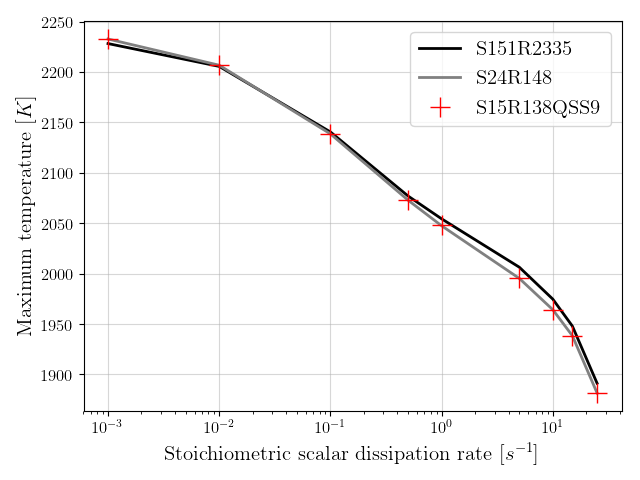 11
1D flameletsCH4-air at T = 300K, P = 1 bar
CO2 maximum partial density
CO maximum partial density
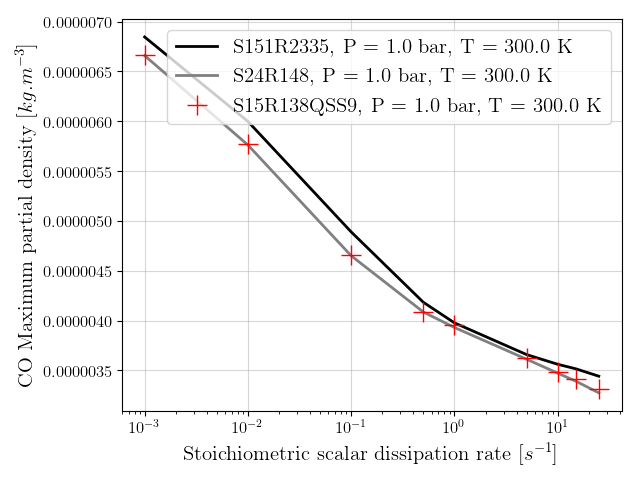 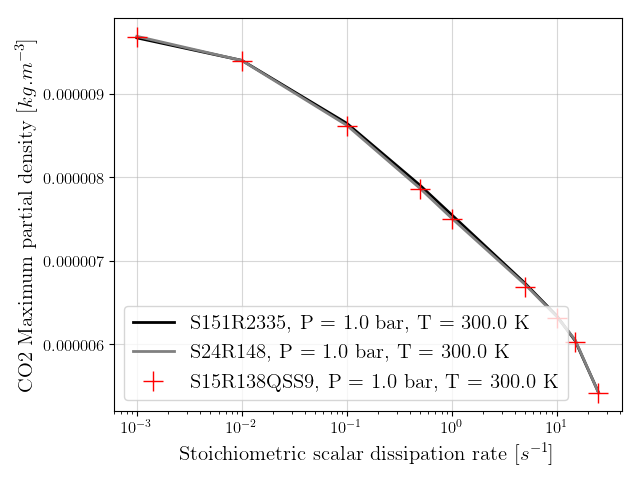 12
Chemical time-scales
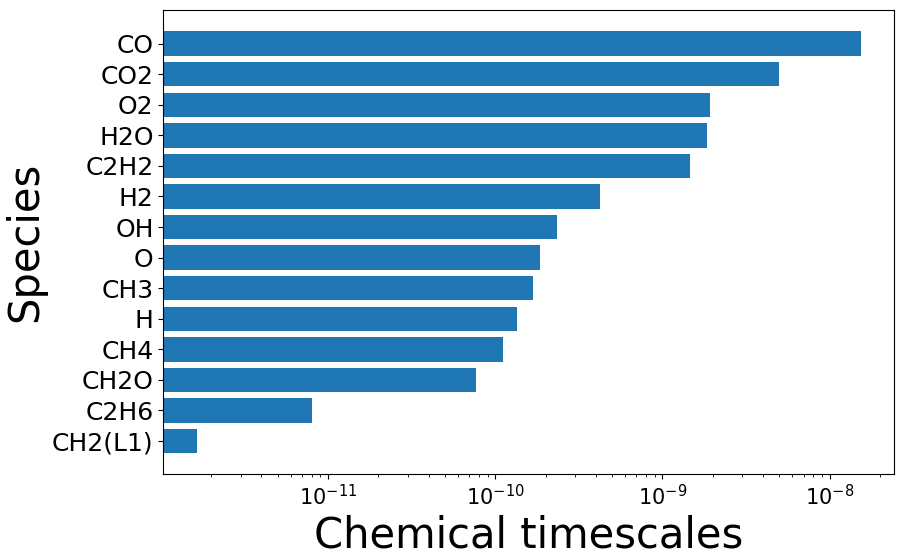 13